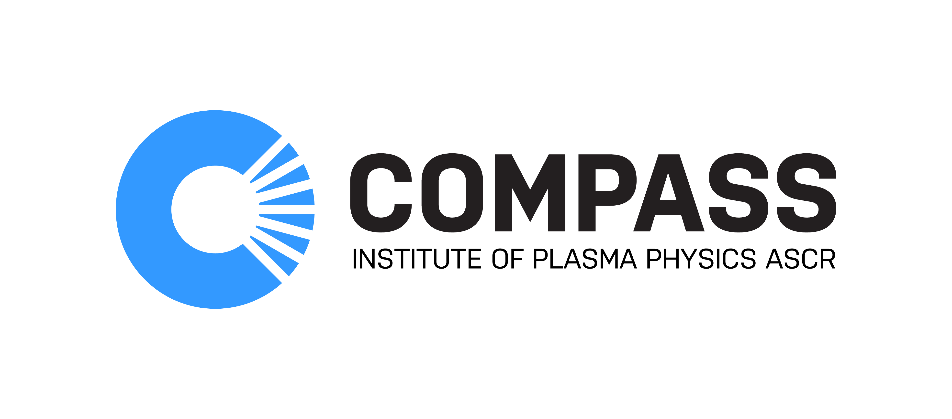 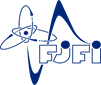 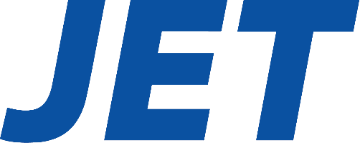 Srovnávací analýza tomografických rekonstrukcí z různých diagnostik
Jakub Svoboda
Mariánská 2019
8.1.2019
Obsah
Tomografie stručně
Vytvořené nástroje
Analýza výsledků
Mariánská 2019
1
8.1.2019
Úvod
Tomografie
Omezené pozorovací úhly
Nedostatečně určená
Speciální metody řešení
A priori informace
Mariánská 2019
2
8.1.2019
Úvod
Využití:
Sledování nečistot
Pozorování nestabilit
Ověření teorie a modelů
Mariánská 2019
3
8.1.2019
JET tokamak
Culham, Anglie
Rok zprovoznění 1984
Hlavní poloměr: 2.96 m
Objem plazmatu: 100 m3

Tomografické diagnostiky
Bolometry
Neutronové detektory
Měkké rentgeny
Mariánská 2019
4
8.1.2019
Grafické uživatelské rozhraní
Základní okno pro ovládání
Navázání oken pro zobrazení
Umožňuje upravit funkčnost
Mariánská 2019
5
8.1.2019
Základní zobrazení rekonstrukce
Mariánská 2019
6
8.1.2019
Celkový vyzářený výkon
Bolometry zaznamenávají řádově větší výkon než detektory měkkého rentgenového záření
Mariánská 2019
7
8.1.2019
Celkový vyzářený výkon
Normalizace maximální hodnotou vyzařování v daném intervalu
Mariánská 2019
8
8.1.2019
Barevná kombinace RGB
Umožní zobrazit rekonstrukce až ze 3 diagnostik najednou
Každá diagnostika má svoji barvu
Hodnoty v pixelech převedeny na interval <0;1>
Normalizace největší hodnotou
Mariánská 2019
9
8.1.2019
Vyzářený výkon z oblastí
Mariánská 2019
10
8.1.2019
Výsledky #92030
Pokles elektronové teploty
[data.jet.uk/dashboard]
Mariánská 2019
11
8.1.2019
Výsledky #92030 chladnutí
Mariánská 2019
12
8.1.2019
Výsledky #91718
Uvolnění nečistot laserem
Mariánská 2019
13
8.1.2019
Výsledky #91718
Mariánská 2019
14
8.1.2019
Výsledky #91718
Mariánská 2019
15
8.1.2019
Výsledky #91718
Zaznamenaná data bolometry
[O. Ficker]
Mariánská 2019
16
8.1.2019
Výsledky #92121 pilová nestabilita
Mariánská 2019
17
8.1.2019
Výsledky #92292 LH přechod
Mariánská 2019
18
8.1.2019
Závěr
Ukázka uživatelského rozhraní
Popis metod srovnání výsledků z více diagnostik
Analýza několika typů výbojů
Mariánská 2019
19
8.1.2019
Přílohy
Mariánská 2019
8.1.2019
Zpracované výboje
Hybridní scénáře
Uvolnění nečistot laserem
Napouštění dusíku a neonu
L mód s divertorem
Rozmítání kontaktních bodů
Limiterová konfigurace
Mariánská 2019
21
8.1.2019
[Jan Mlynář – habilitační práce]
22
8.1.2019
Mariánská 2019
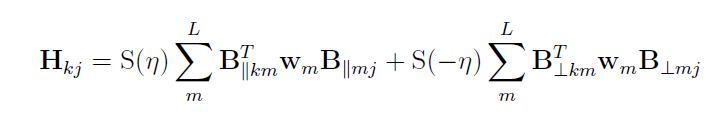 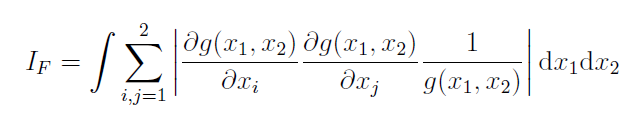 Mariánská 2019
23
8.1.2019
24
8.1.2019
Mariánská 2019
Řídicí parametry
Vliv volby regularizační matice
8.1.2019
25
Mariánská 2019
Řídicí parametry
Vliv počtu opakování hlavní smyčky algoritmu
8.1.2019
26
Mariánská 2019
Řídicí parametry
Vliv nastavení odhadu velikosti chyby
8.1.2019
27
Mariánská 2019
Barevná kombinace RGB
Mariánská 2019
28
8.1.2019